主耶稣爱你
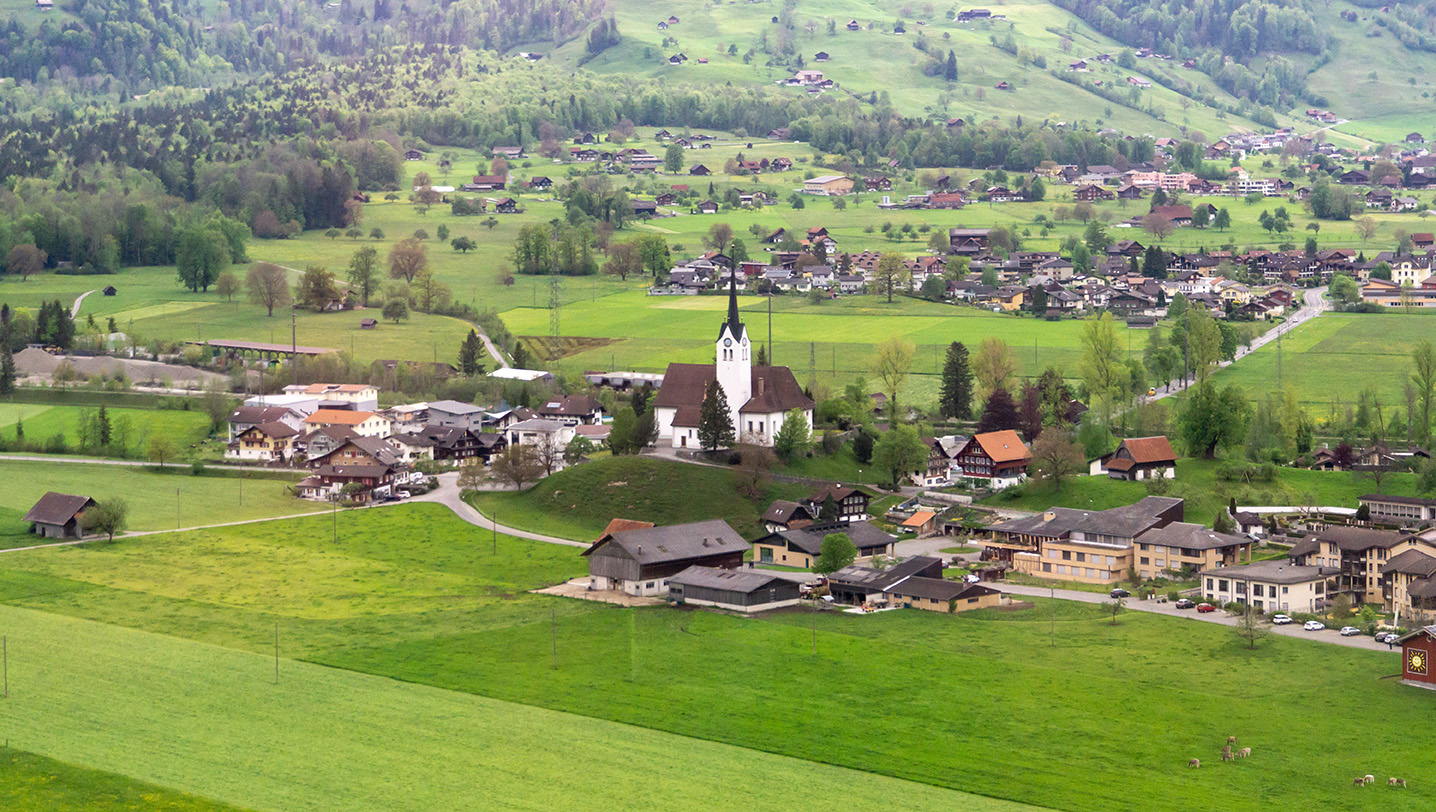 Jesus Loves You
“Type a quote here.”
–Johnny Appleseed
词曲：杨沐恩
Type to enter a caption.
当你疼痛无力难过
主必用慈爱抚慰你
你听你听主的声音
我耶和华是医治你的
When you are in pain and sorrow 
The Lord comforts you with His tender love
Listen, listen to what the Lord said 
“For I am the Lord, who heals you”
当你绝望无助软弱
主必照应许恩待你
你听你听主的声音
困苦穷乏人神必不离弃
When you are desperate and helpless 
The Lord gives you grace according to His promise
Listen, listen to what the Lord said
“The poor and needy, the Lord will not forsake them”
主耶稣爱你 他甘愿舍己
十架宝血将你我罪洁净
主耶稣爱你 赐救赎宏恩
我们与主同死同复活
Lord Jesus loves you, He gave up His life for you 
His precious blood on the Cross cleanses our sins 
 Jesus loves you, gives you salvation and grace,  
Let us die and resurrect together with Him
主耶稣爱你 我也爱你
彼此相爱正是主的命令
主耶稣爱你 跟他脚踪行
你就得着永恒的生命
Lord Jesus loves you, I love you too
for the Lord commands us to “Love each other”
 Jesus loves you, so follow Him
You will have eternal life